Welcome
1/4/2021
Nahida Akter,Assistant Teacher ICT
Teacher’s Identity
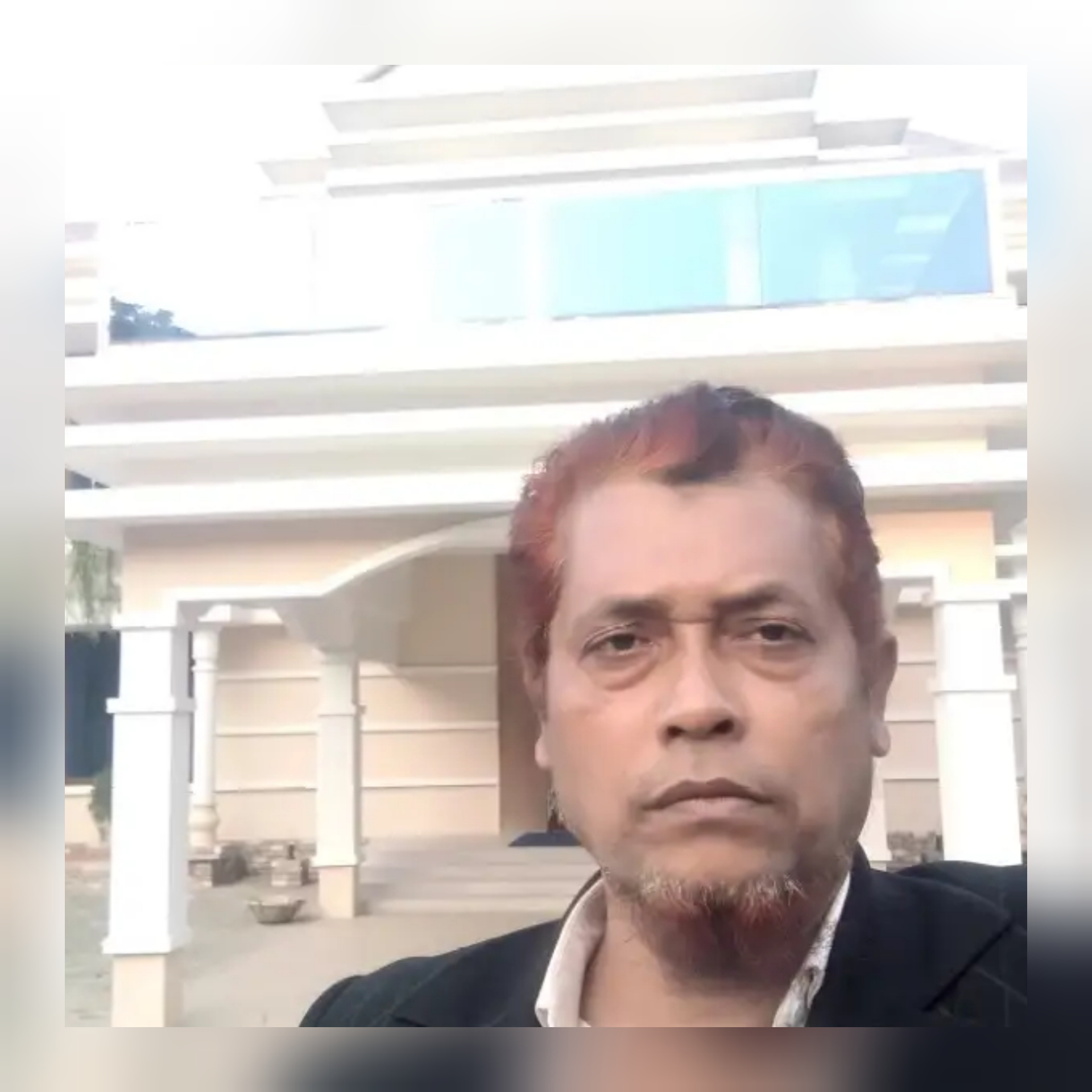 Md: Monir Hossain
Assistent teacher
Kasurbag dhakil madrasah
monir247060@gmail.comppt
1/4/2021
Nahida Akter,Assistant Teacher ICT
Class – Six 
Subject – English 2nd Paper
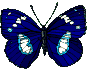 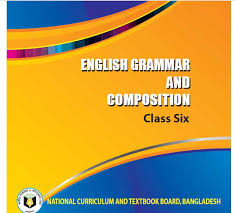 1/4/2021
Nahida Akter,Assistant Teacher ICT
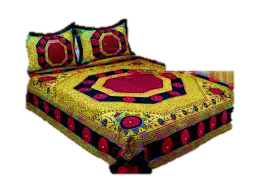 The room is very neatly made
1/4/2021
Nahida Akter,Assistant Teacher ICT
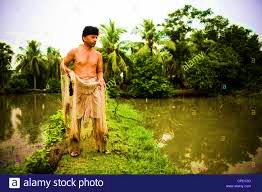 The fisherman is very active
1/4/2021
Nahida Akter,Assistant Teacher ICT
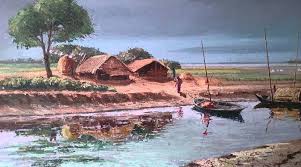 An excellent painting sea
1/4/2021
Nahida Akter,Assistant Teacher ICT
Today’s Topic
Articles
1/4/2021
Nahida Akter,Assistant Teacher ICT
Learning Outcomes
Understand and being able to use a/an.the
1/4/2021
Nahida Akter,Assistant Teacher ICT
Before vowelwewill use ‘an’.
Before consonant we will use ‘a’.
1/4/2021
Nahida Akter,Assistant Teacher ICT
an
Samiya is fond of ___ orange.
1/4/2021
Nahida Akter,Assistant Teacher ICT
Evaluation
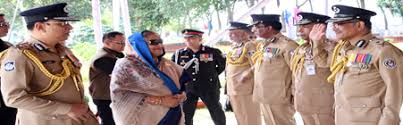 A police is a honest person
1/4/2021
Nahida Akter,Assistant Teacher ICT
I eat ___ apple daily.
an
1/4/2021
Nahida Akter,Assistant Teacher ICT
Joynul Abedin was ___ artist.
an
1/4/2021
Nahida Akter,Assistant Teacher ICT
Home work
1. I am  ____ student.  
2. He is ___ grocer. 
3. Banaras is ____ holy city. 
4. The world is ___ happy place. 
5. Sanskrit is ___ difficult language. 
6. Rama has come without __ umbrella. 
7. She is ___ untidy girl. 
8. He is ___ able teacher. 
9. She has made ___ mistake. 
10. Do not make ___ noise.
1/4/2021
Nahida Akter,Assistant Teacher ICT
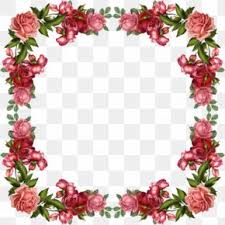 Thanks
Thanks
1/4/2021
Nahida Akter,Assistant Teacher ICT